UNIT 26
The Final Countdown

Learning Objective:
 To explain and explore the unit: Application of converging technologies within a digital design proposal.
To evaluate how the digital revolution has had an impact on your proposal
This week
Explain the unit and print check list
Choose a brief choice
Watch and explore pre-digital technologies
Work and complete LO1 – research the development of digital media
Next week
Start LO2 – The changing media marketplace.
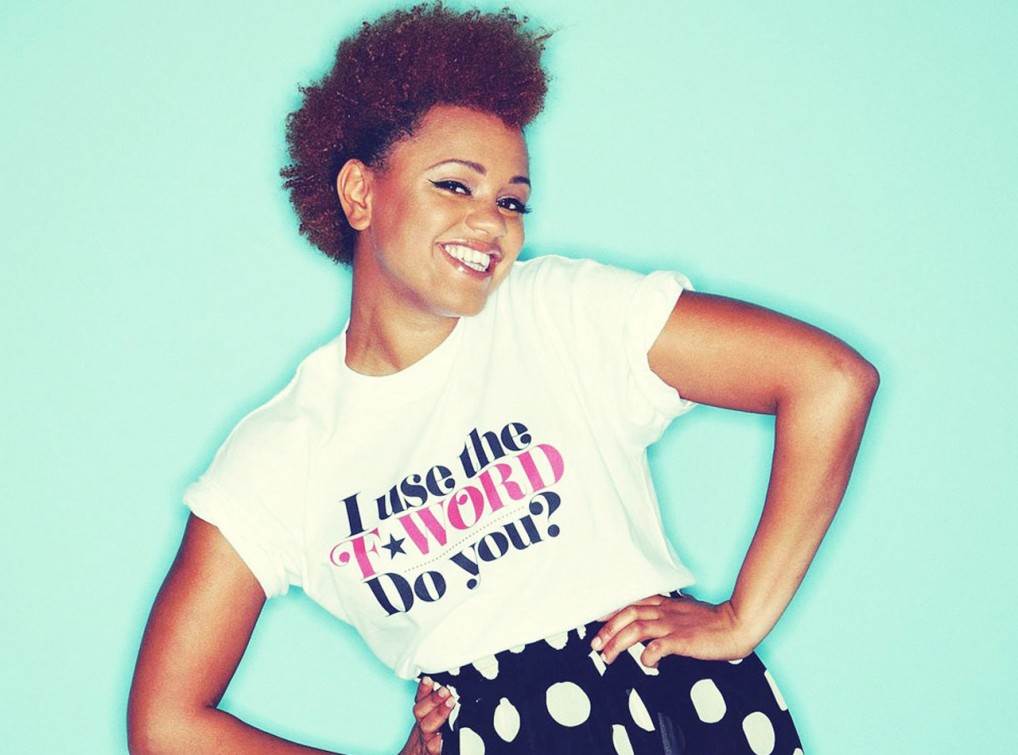 What technologies has Pure taken advantage of in their Sensia product?

Who is this advert campaign targeting?

What has the producer of the campaign done to target its audience?
What could the producer do to target its audience better?
Learning Objective:
 To explain and explore the unit: Application of converging technologies within a digital design proposal.

To evaluate how the digital revolution has had an impact on your proposal
Learning Objective:
To explain and explore the unit: Application of converging technologies within a digital design proposal.

To evaluate how the digital revolution has had an impact on your proposal
Your Choices
Choice 1. This could be a new way to experience the News. With more input from citizen journalism and interactive features. Combining videos with Twitter and News channel AllDayNews.
Choice 2. MuzicChoice who are a DAB radio station and TV Broadcaster want to invest in a new technology which allows listeners to be more interactive with its radio and TV output. 
Choice 3: An app which works with UK music artists and online clothing companies to sell clothes in a unique way. Watching interviews and music videos and buying the celeb’s outfits with a click of a button.
What to do on this unit:
Your proposal must include the following to impress the company’s judges: 
· Research into the development of digital media technologies and how this has supported your ideas in the planning of a new product.  

 Show the evolution of new media organisational cultures and the roles that have had an impact on your product proposal. 
 
· An illustration that you understand how the legal, ethical, social and moral issues impact on your product proposal.  

· The design proposal that identifies how converging technologies will be harnessed to exploit the previously identified new markets including the products, platform and its channels of distribution. 

· A project outline of scope, the formats, as well as an appropriate marketing mix for your planned cross media product.  You must present your planned product proposal to the panel of judges, justifying your decisions and then gaining feedback and revising your proposal in light of this feedback. The format of the product proposal should be a treatment for an audio or audio-visual product as the product proposal itself that will be pitched to stakeholders and then any feedback and revisions.
So what does this mean?
You will recognise, create and explain:
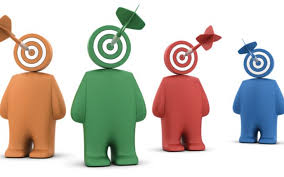 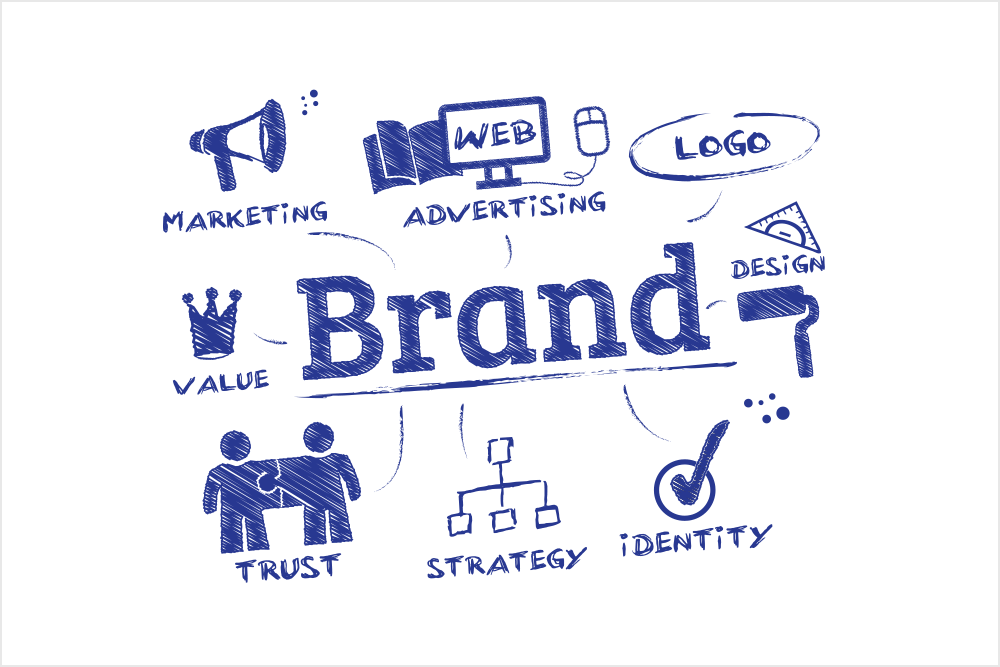 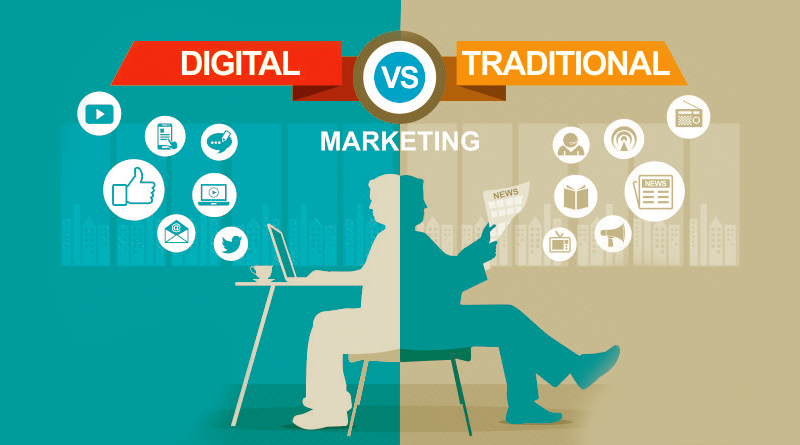 Learning Objective:

To evaluate how the digital revolution has had an impact on your proposal
Whilst the presentations happen…..
Make notes on the other technologies.
What are key points of change.
Which other technologies could relate to your chosen brief?
What were significant developments?
How did significant developments change the experience for the audience?
If you’re unable to answer these points – make sure you ask a question to the presenter at the end of their presentations.
Learning Objective:

To evaluate how the digital revolution has had an impact on your proposal
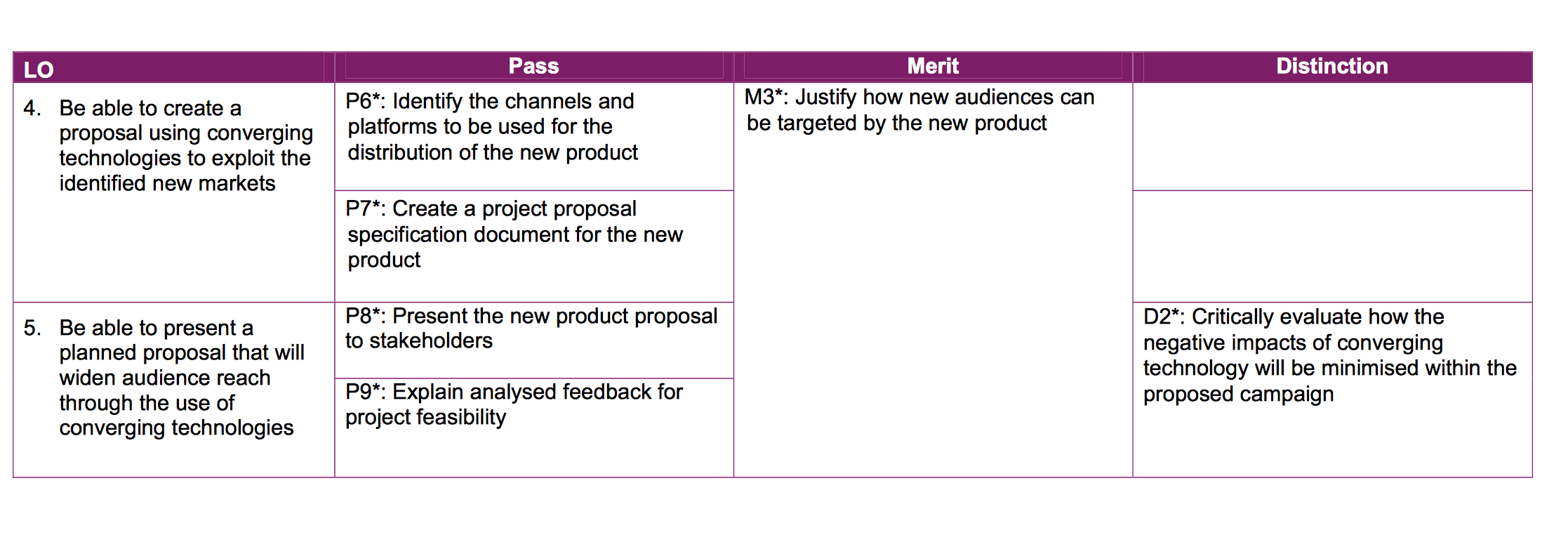 2DAY
LO1 
DONE
LO1 STARTS
Friday 8th
DEADLINE
PRESENTATION AND LO5 WEEK
LO2 STARTS
LO3
STARTS
LO2 DONE
Grades to moderator
LO4/5
STARTS
LO3
DONE
HALF TERM – MUST COMPLETE LO3 AND WORK ON LO4
Learning Objective:
 To explain and explore the unit: Application of converging technologies within a digital design proposal.
Learning Objective:
 To explain and explore the unit: Application of converging technologies within a digital design proposal.
LO1
Learning Outcome 1: Be able to research the development of digital media technologies to support the planning of a new product, is assessed in this task. 
Your PASS task is to: 
Carry out research into the way the media industry has evolved and changed since the early 20th Century to present day moving into the way technologies have diversified and converged in more recent times and the implications of this. This research should show how your findings support your planning of a new product. 
 Submit your presentation AND make a short presentation/timeline on your chosen media. Then write a blog post/presentation which discusses : how the digital revolution has had an impact on their identified product proposal and due to the new opportunities and technologies
Learning Objective:
 To explain and explore the unit: Application of converging technologies within a digital design proposal.
LO1 Merit
Merit task:
Evaluate the developments within digital technologies and how these are used to support product planning and development and the opportunities they generate between media industries. 

Consider the changes in terms of diversity and convergence in technologies in terms of planning, proposed production requirements and post production, as well as looking at the ways in which audiences will be able to access the proposed product.
 
Evidence could be in the form of a written report, blog or video presentation. All research undertaken should be fully referenced and industry contacts credited.